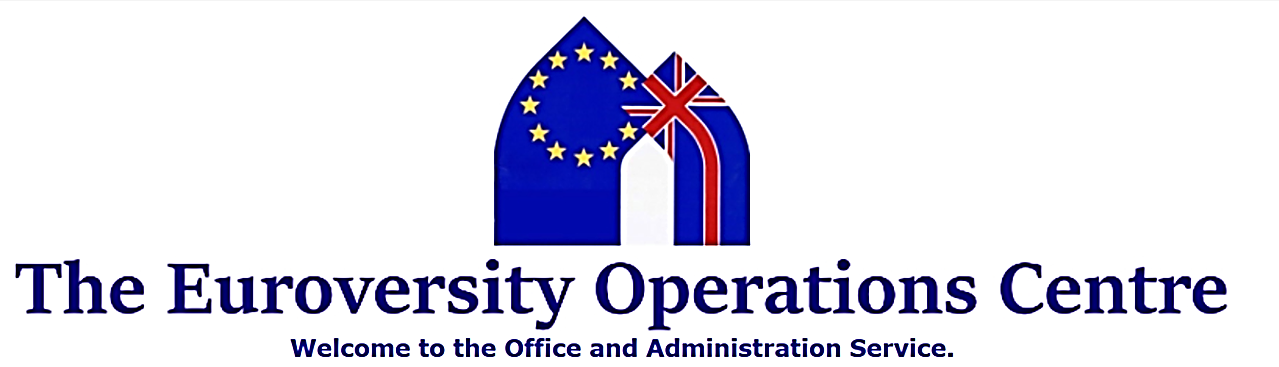 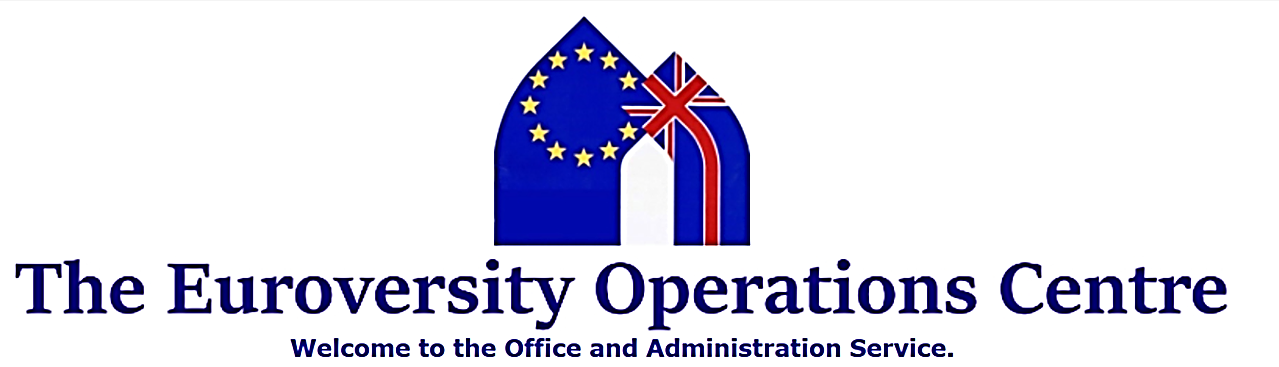 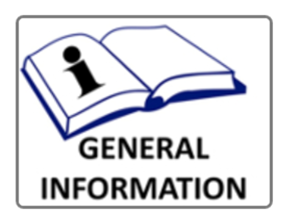 ENGLISH LANGUAGE TRAINING
STANDARD COSTS: 2019


GROUP 2 PARTICIPANTS                              25 PER PERSON PER FULL HOUR
GROUP 3-8 PARTICIPANTS                               17 PER PERSON PER FULL HOUR
LARGER GROUPS 
UP TO 10 PARTICIPANTS                                  15 PER PERSON PER FULL HOUR

INDIVIDUAL COACHING                                   160 PER PER FULL HOUR
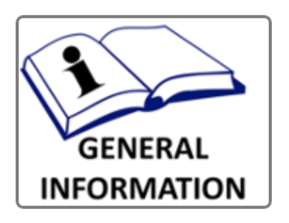 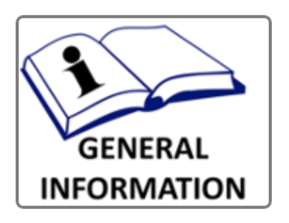